“Hubungan mempelajari”Ilmu kependudukan dengan KB
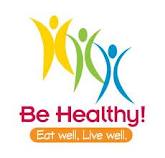 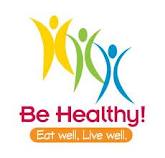 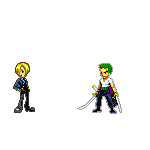 KEPENDUDUKAN DAN KELUARGA BERENCANA
A.	PENDAHULUAN	
		Garis-garis Besar Haluan Negara (GBHN) telah mengamanatkan agar kebijaksanaan kependudukan yang menyeluruh dituangkan dalam  program-program terpadu untuk menunjang upaya-upaya meningkatkan mutu sumber daya manusia, taraf hidup, kesejahteraan dan untuk mencapai 
	tujuan-tujuan pembangunan lainnya. Meningkatkan kesejahteraan penduduk secara menyeluruh merupakan tujuan pembangunan.
Dalam hal ini GBHN 1988 mengemukakan bahwa kebijaksanaan kependudukan diarahkan pada pengembangan penduduk sebagai sumber daya manusia agar menjadi kekuatan pembangunan bangsa yang efektif dan bermutu dalam rangka mewujudkan mutu kehidupan masyarakat yang senantiasa meningkat. Dalam kaitan ini perlu terus ditingkatkan upaya pengendalian pertumbuhan dan persebaran penduduk, di samping pendidikan, kesehatan, pertumbuhan ekonomi, pembangunan daerah dan penciptaan lapangan kerja.
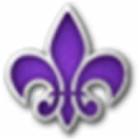 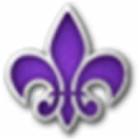 Mengingat keadaan penduduk Indonesia yang besar jumlahnya dengan tingkat pertumbuhan yang relatif tinggi, maka telah dirintis usaha-usaha untuk mengendalikan tingkat pertumbuhan penduduk terutama melalui pengendalian tingkat kelahiran. 	Di samping itu  telah diusahakan penurunan tingkat kematian, persebaran penduduk yang lebih serasi dan merata serta peningkatan kualitas manusia dan masyarakat.
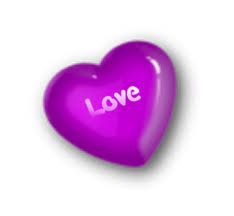 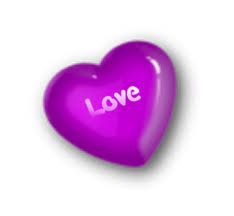 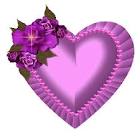 Pembangunan di bidang kependudukan yang dimaksudkan untuk mengatasi masalah tingkat pertumbuhan penduduk yang tinggi dan persebaran penduduk yang kurang merata. Jumlah penduduk yang besar mempunyai dampak terhadap proses dan hasil usaha pembangunan. Jumlah penduduk yang besar tersebut apabila mampu berperan sebagai tenaga kerja yang berkualitas akan merupakan modal pembangunan yang besar dan akan sangat menguntungkan bagi usaha-usaha pembangunan di segala bidang.
		 Namun sebaliknya apabila jumlah penduduk terlalu banyak dan meledak pertumbuhanya dan tidak seimbang dengan tempat tersedia lapangan kerja maka akan berdampak buruk. Contohnya rakyat akan ada yang tidak memiliki  pekerjaan dan akan berdampak pada kelaparan dan kemiskinan.
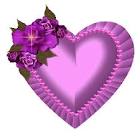 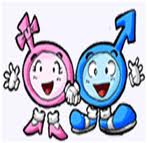 oleh karena iti, Usaha penurunan tingkat pertumbuhan penduduk dilaksanakan melalui pengendalian tingkat kelahiran dan penurunan tingkat kematian, terutama kematian bayi dan anak. Upaya pengendalian kelahiran dilaksanakan melalui program keluarga berencana (KB). Sebagaimana telah diketahui oleh masyarakat luas KB bertujuan mengatur kelahiran anak dan meningkatkan kesejahteraan ibu. 
		Selanjutnya upaya penurunan tingkat kematian dilaksanakan dengan memperluas dan meningkatkan jangkauan serta mutu pelayanan kesehatan dan gizi masyarakat. Dari pengalaman yang telah terjadi nyata sekali bahwa dalam melaksanakan upaya pembangunan kependudukan peran serta masyarakat merupakan faktor yang sangat menentukan.
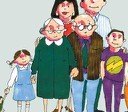 Penurunan laju pertumbuhan penduduk tersebut terutama disebabkan oleh penurunan tingkat kelahiran berkat peran serta masyarakat dalam berkeluarga berencana.	Menurunnya jumlah anak yang dilahirkan akan memberikan kesempatan yang lebih besar kepada ibu-ibu untuk membina pertumbuhan dan perkembangan anak-anak mereka. Lebih besarnya kesempatan membina anak-anak bagi para ibu tersebut dapat diharapkan akan meningkatkan kesiapan        anak-anak dalam menghadapi proses pendewasaan, yang selanjutnya dapat diharapkan akan meningkatkan kualitas penduduk dan mendukung usaha-usaha pengembangan sumber daya manusia.
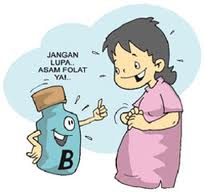 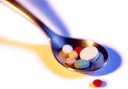 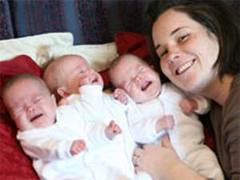 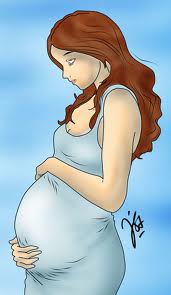 Program keluarga berencana bertujuan   untuk membangun manusia Indonesia sebagai obyek dan subyek pembangunan melalui peningkatan kesejahteraan ibu,    anak, dan keluarga. Di samping itu pelaksanaan program KB juga diarahkan untuk menurunkan tingkat kelahiran atas dasar kesadaran dan tanggung jawab    seluruh masyarakat dengan cara memilih metode kontrasepsi sesuai dengan keinginan dari masing-masing ibu. Dengan demikian program KB akan merupakan cermin dari upaya menurunkan tingkat kelahiran dan sekaligus membangun keluarga sejahtera.
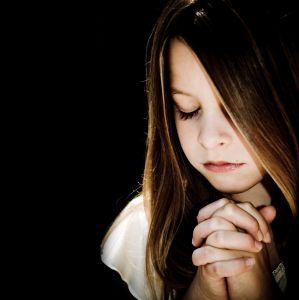 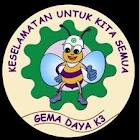 Langkah-langkah pelaksanaan program KB diawali dengan pende­katan klinik. Dalam hal ini semua pelayanan KB pada saat itu dilakukan melalui klinik. Sejalan dengan semakin diterimanya program KB di kalangan masyarakat luas maka dilaksanakan pendekatan kemasyarakatan. Dalam hal ini klinik tetap berfungsi sebagai pusat pelayanan dan rujukan tetapi beberapa macam pelayanan KB lainnya dilakukan lewat masyarakat, misalnya pemberian penerangan dan motivasi serta pelayanan ulang kontrasepsi pil dan kondom.
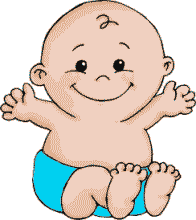 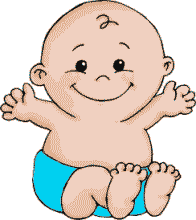 Melalui pendekatan kemasyarakatan tersebut telah berhasil dibentuk dan dikembangkan kelompok-kelompok peserta KB di kalangan masyarakat yang sekaligus merupakan upaya peningkatan peran serta masyarakat dalam pengelolaan program KB. Dengan makin diterimanya KB sebagai kebutuhan dalam tatanan kehidupan bangsa Indonesia dan dengan telah meningkatnya peran serta masyarakat maka mulai dirintis kemandirian dalam  pelaksanaanprogram. Kebijaksanaan ini sekaligus menjadikan pelaksanaan program KB sebagai gerakan KB. Bersamaan dengan itu dilakukan pula upaya peningkatan kualitas pelayanan KB.
Untuk mencapai tujuan program KB yang juga merupakankegiatan pembangunan di bidang sumber daya manusia diperlukan berbagai  sasaran kebijaksanaan di bidang keluarga berencana. Hingga kini telah dilakukan beragam upaya   seperti penerangan dan motivasi, pelembagaan KB di masyarakat, pendidikan Kependudukan dan KB, pendidikan dan pelatihan petugas pengelola program, pelayanan kontrasepsi, pengadaan sarana dan pemantauan hasil kegiatan.
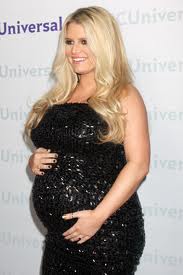 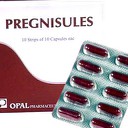 THANK   YOU
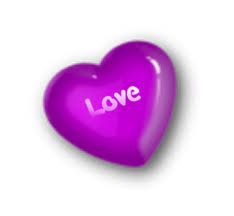 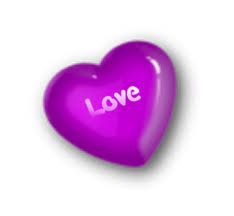 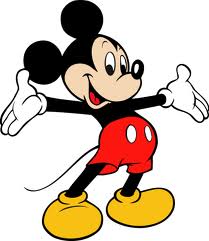